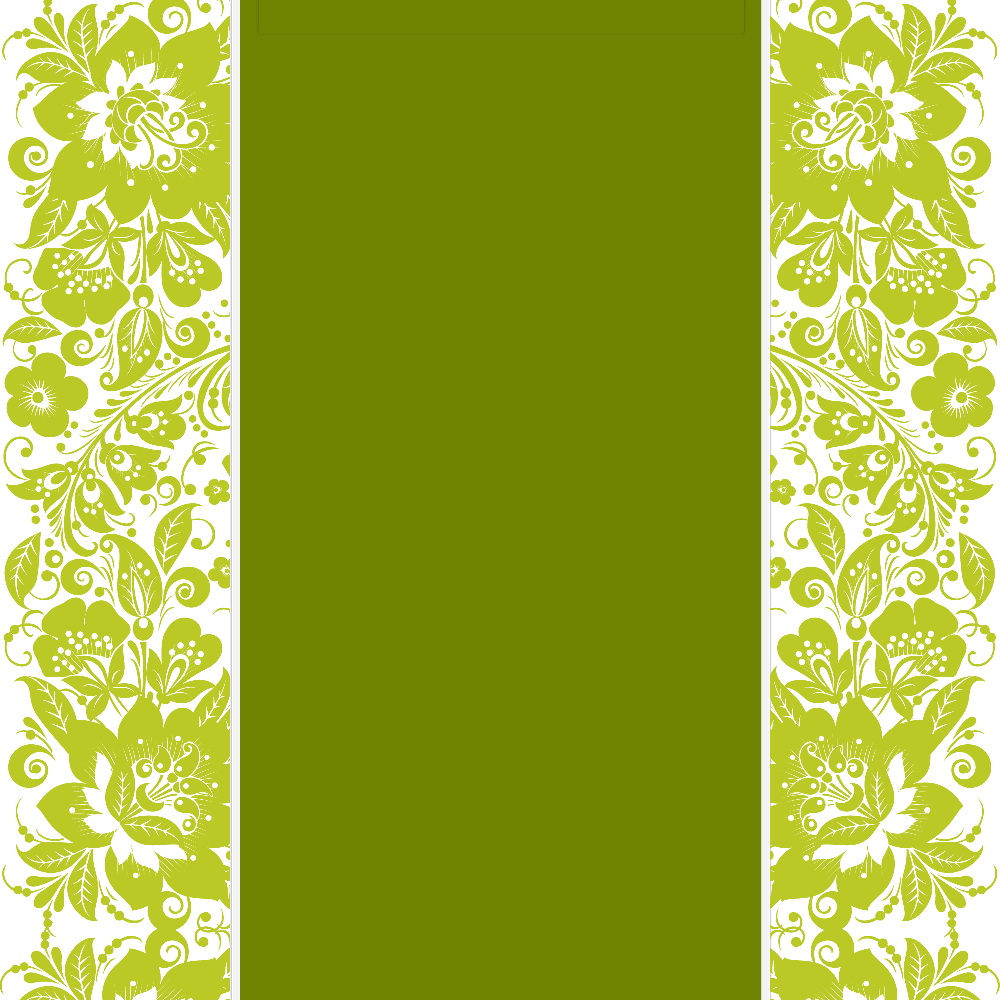 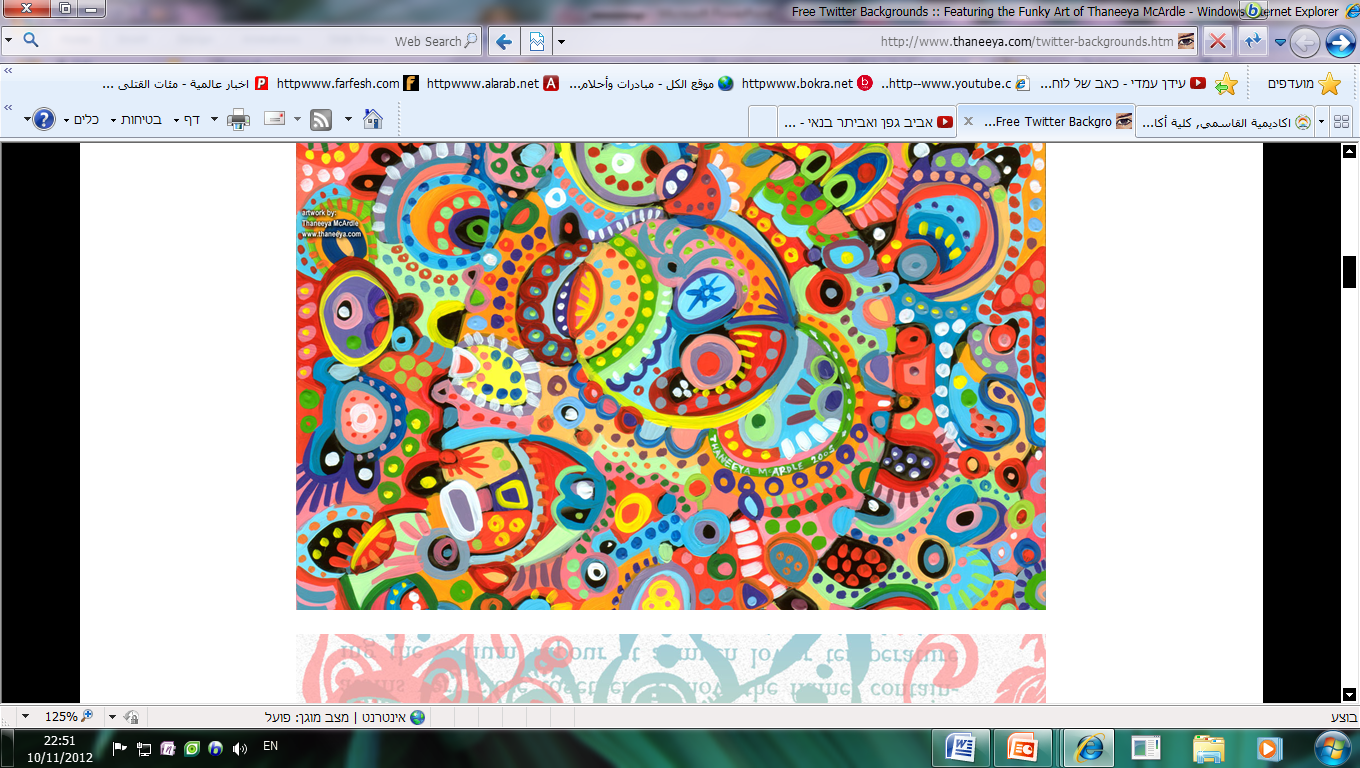 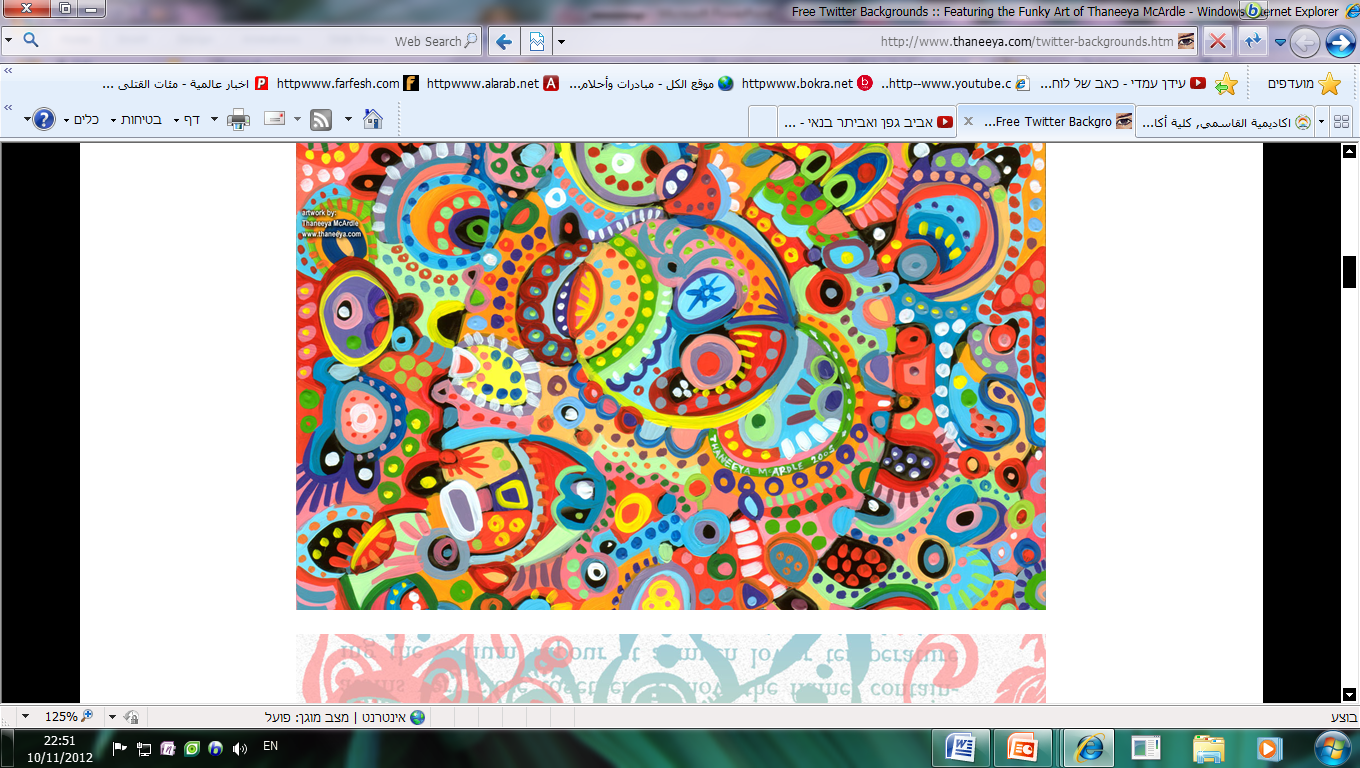 نسأل لنعرف ونعرف لنرتقي
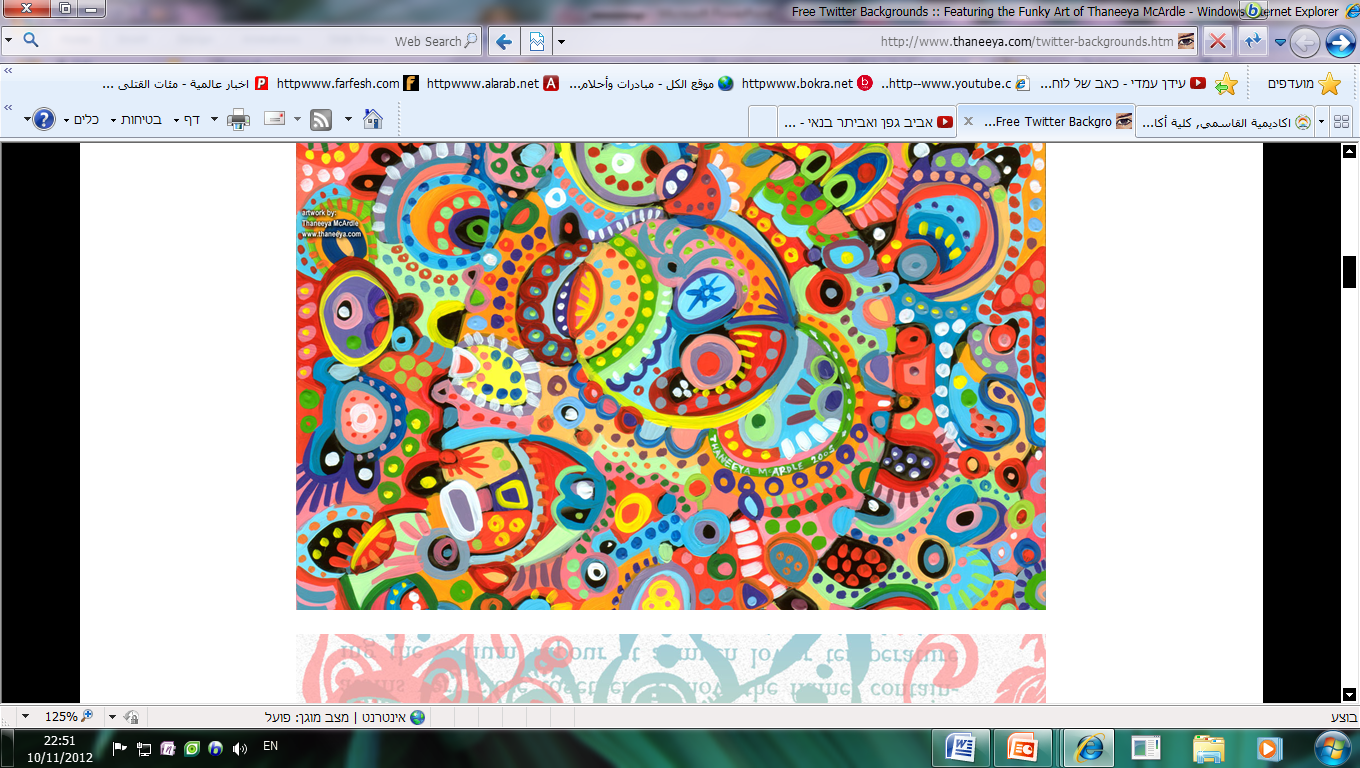 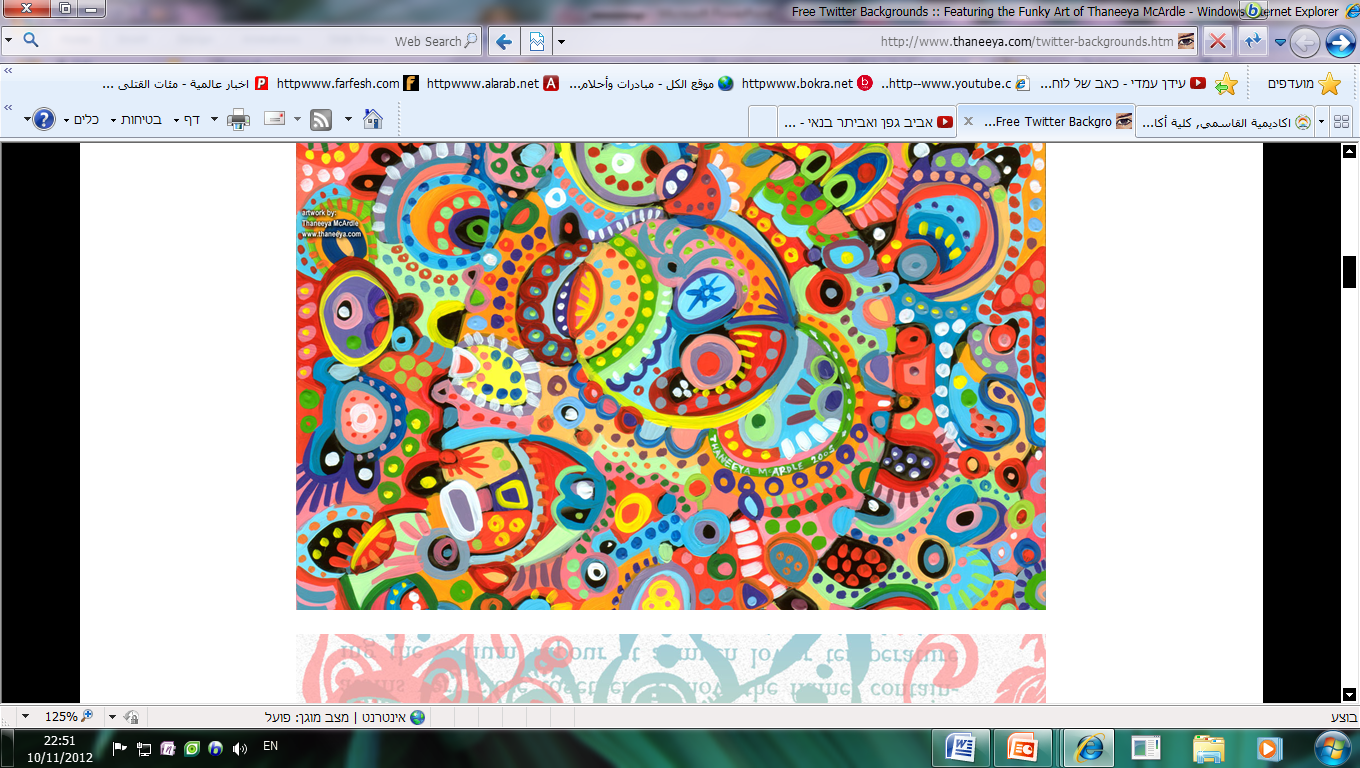 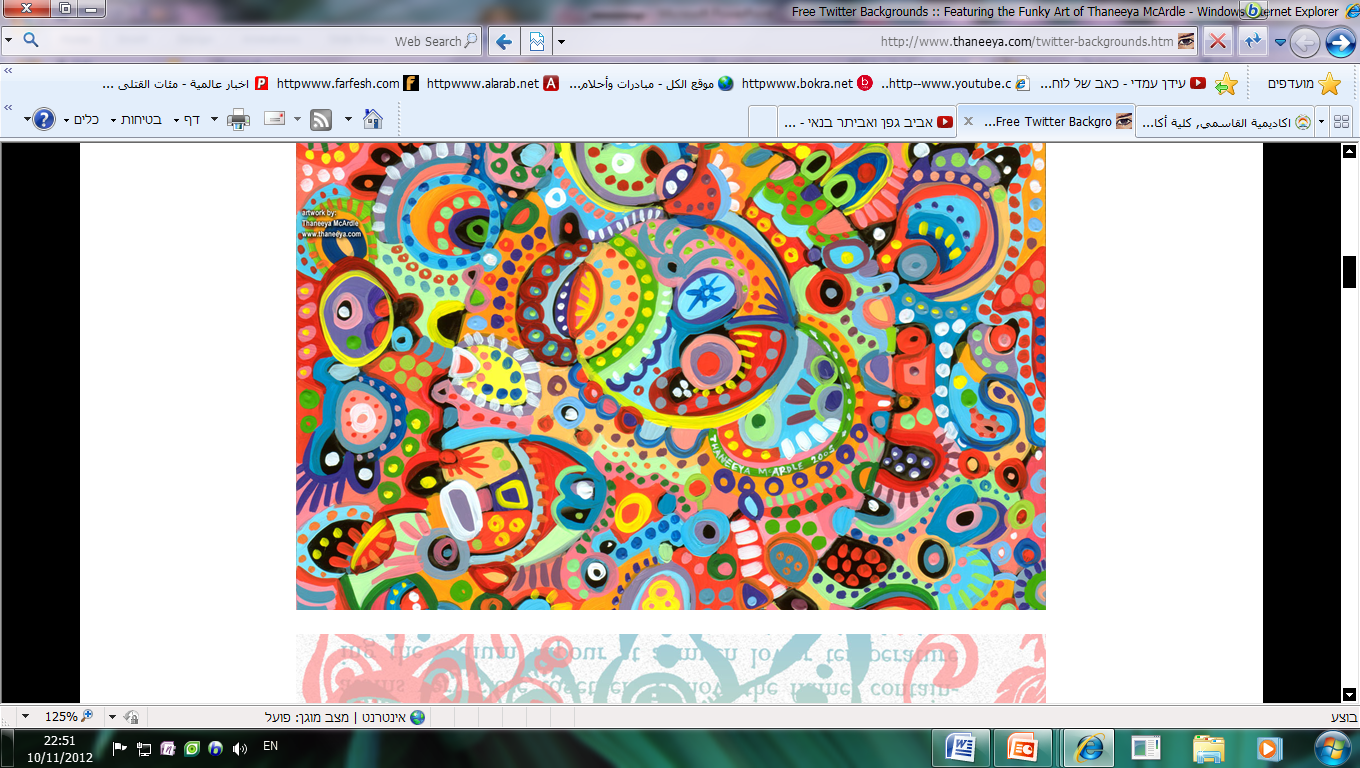 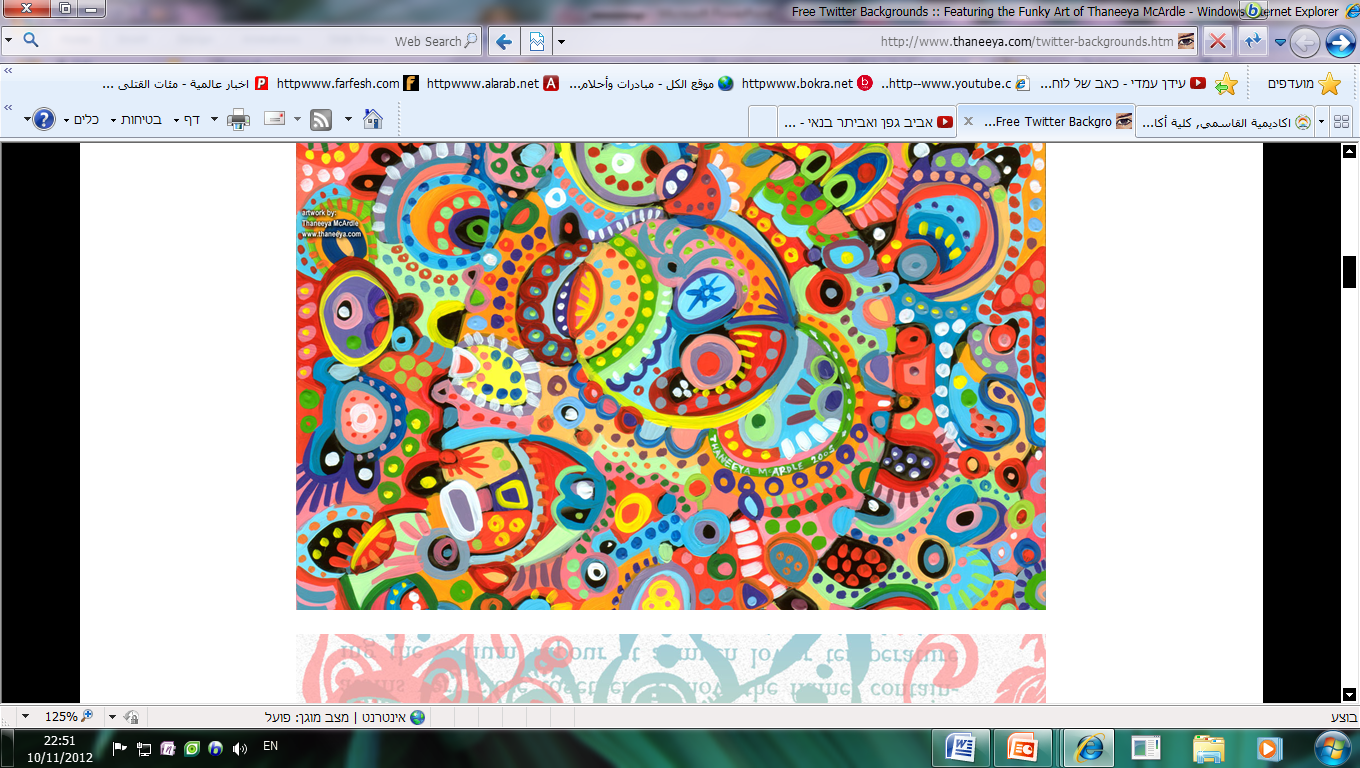 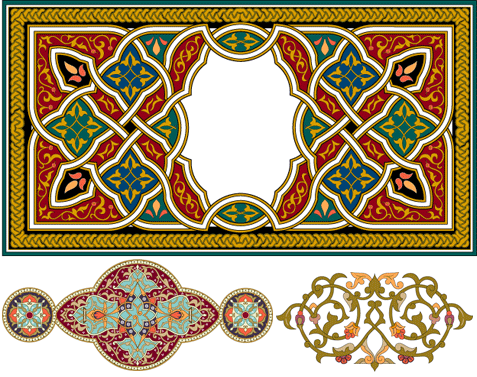 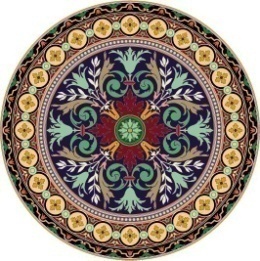 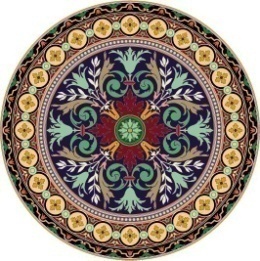 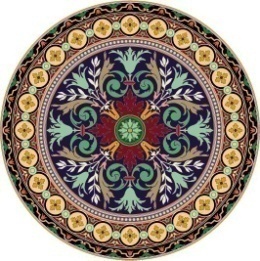 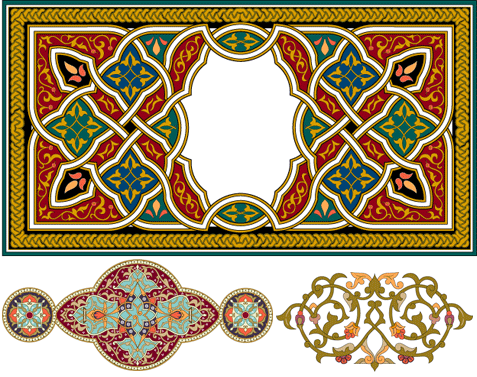 يعتبر الصوم ركنًا من أركان:
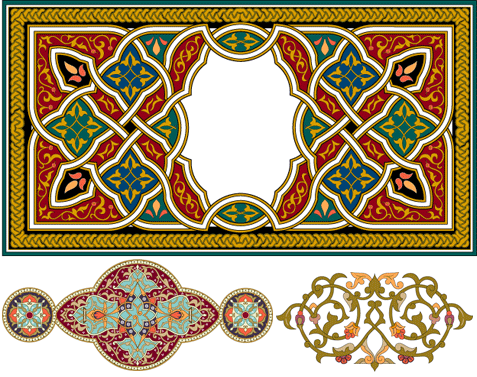 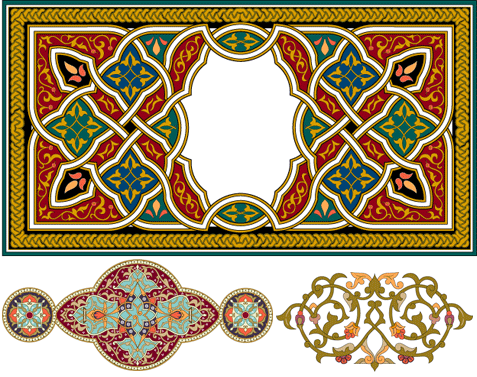 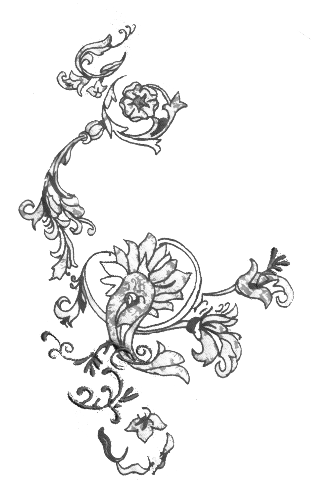 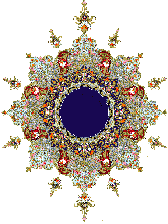 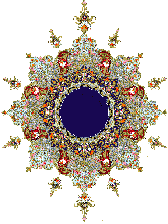 الإسلام
الإيمان
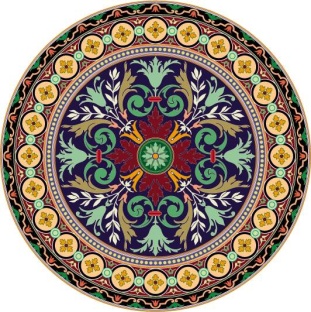 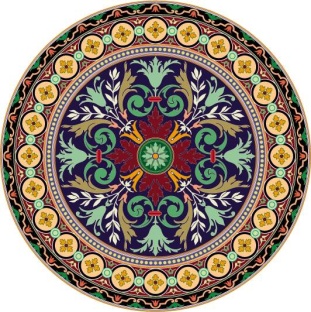 ما هو ترتيب هذا الركن؟
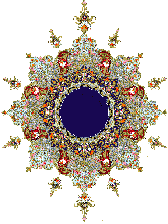 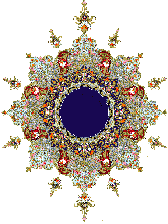 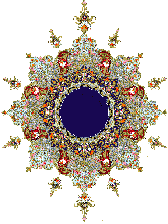 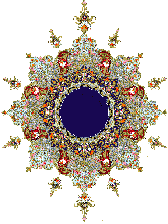 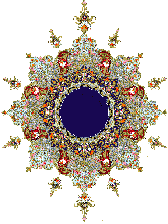 5
4
3
2
1
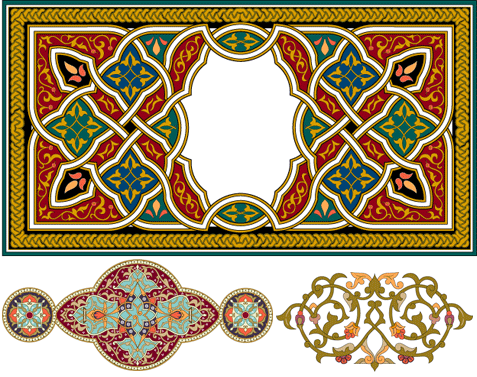 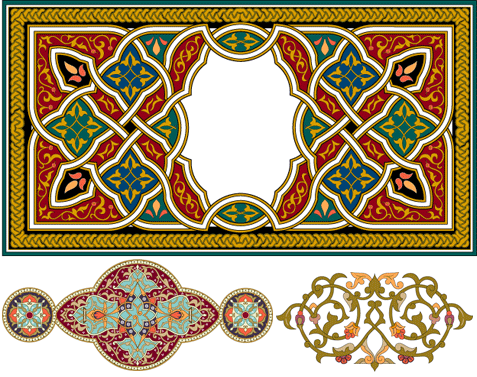 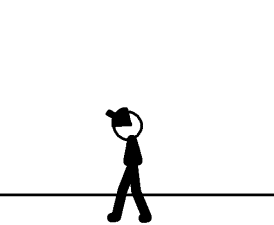 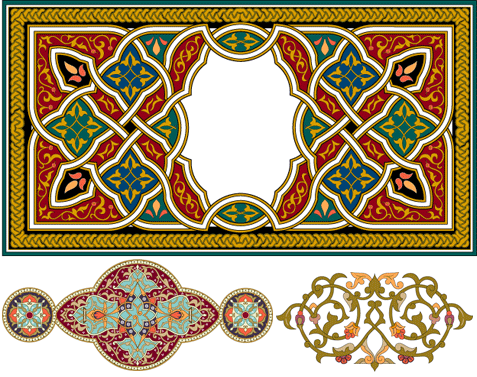 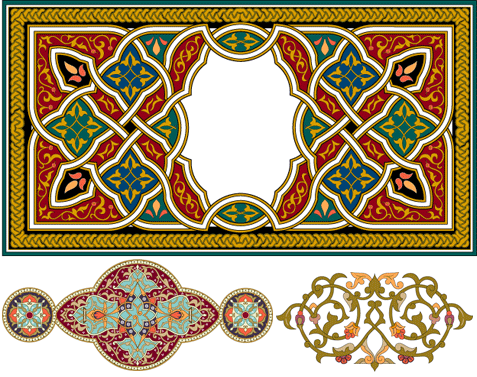 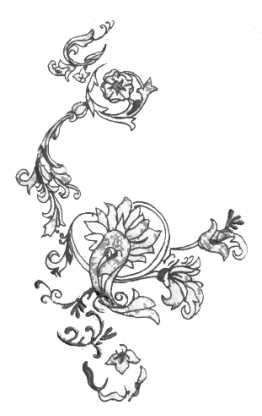 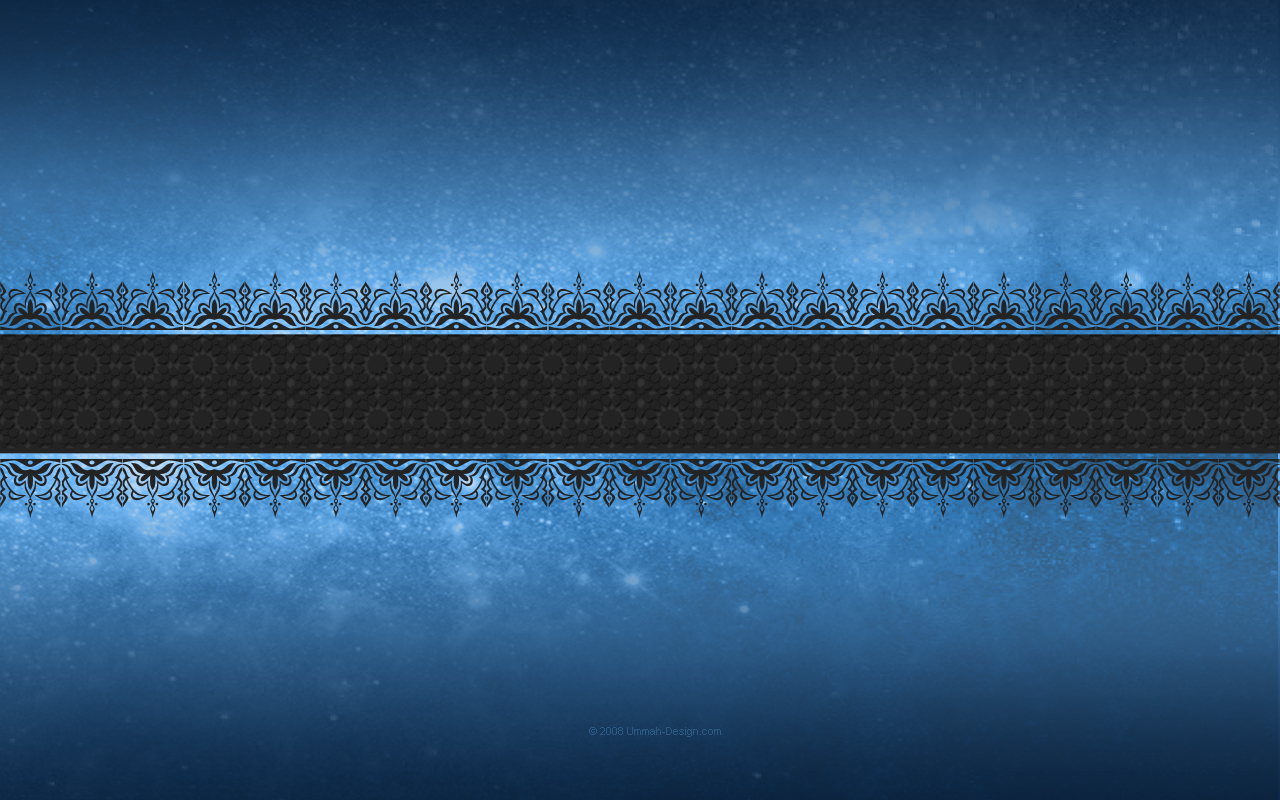 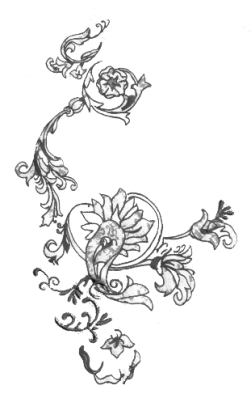 كلمة صوم في اللغة تعني:
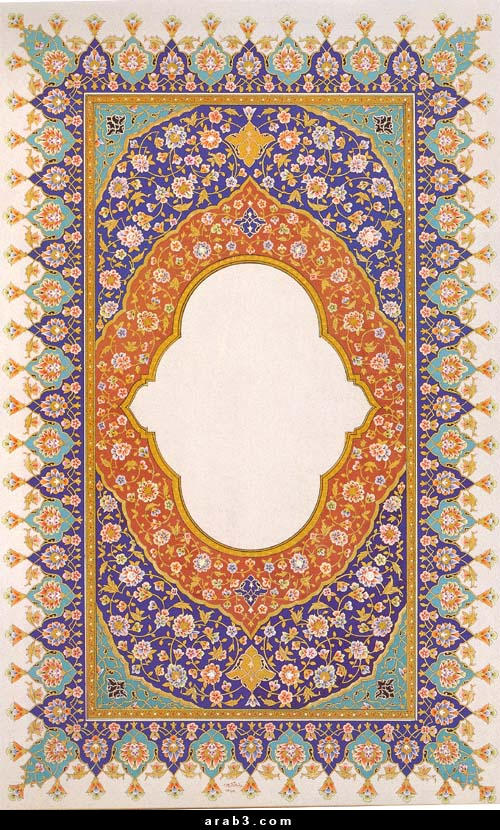 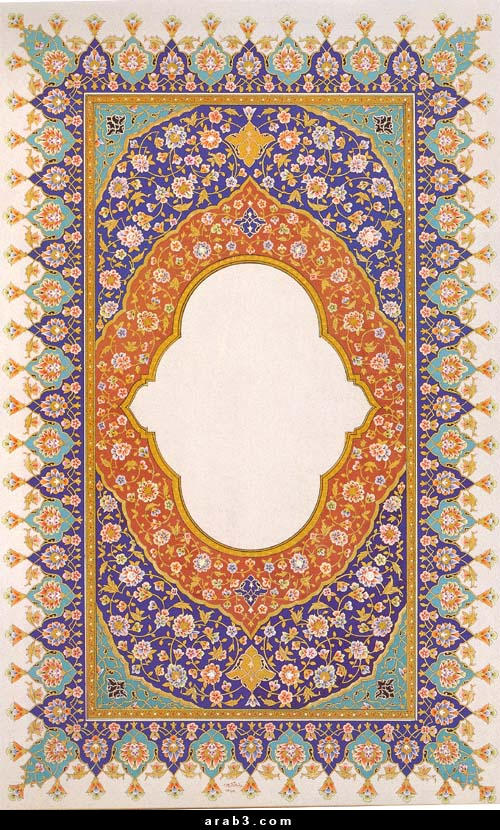 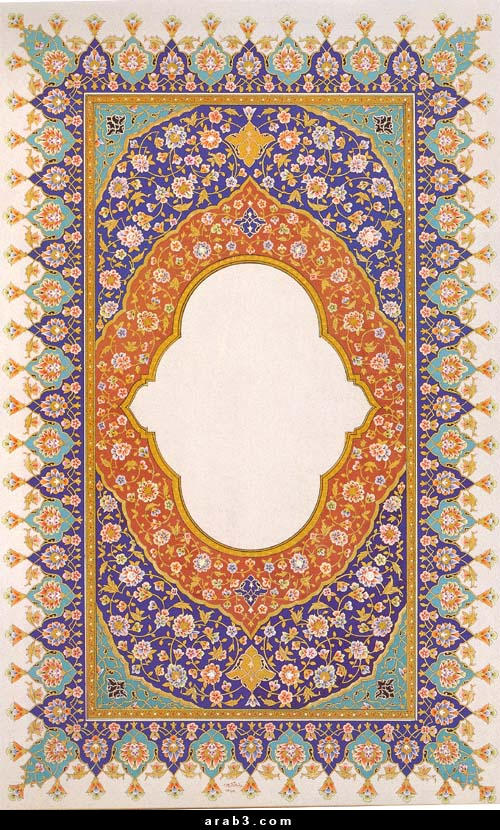 الإمساك 
والامتناع
التوقف 
عن الأكل
شهر فضيل
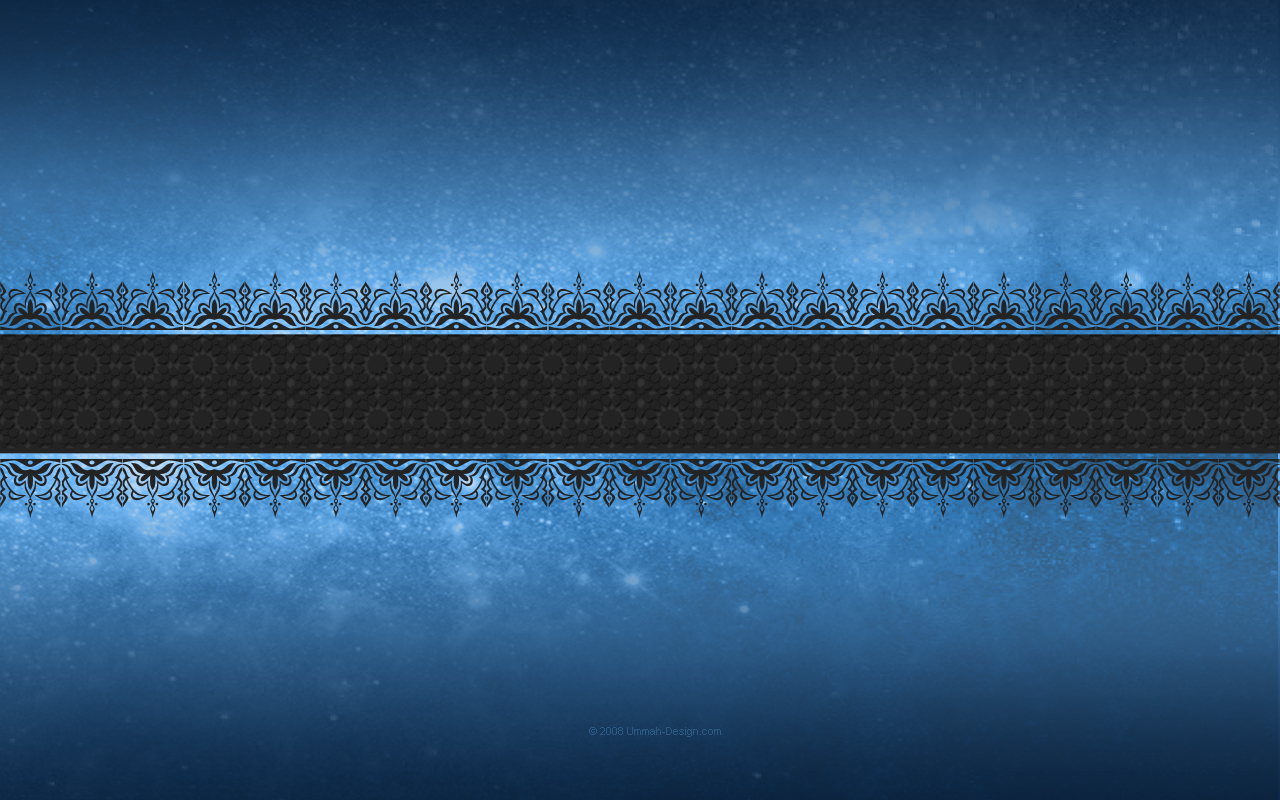 من اشتقاقاتي كلمة ” رمضان“
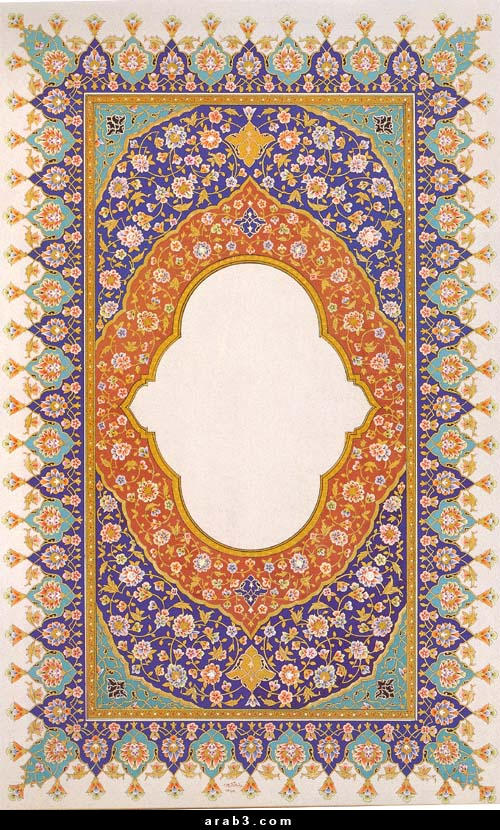 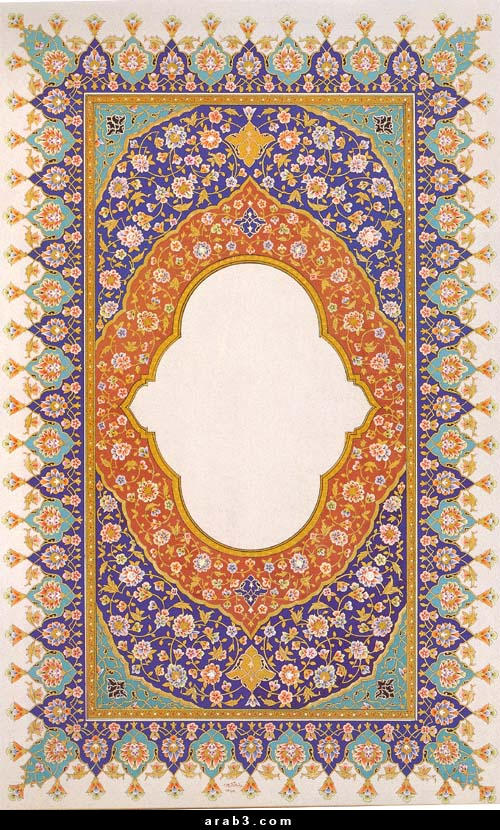 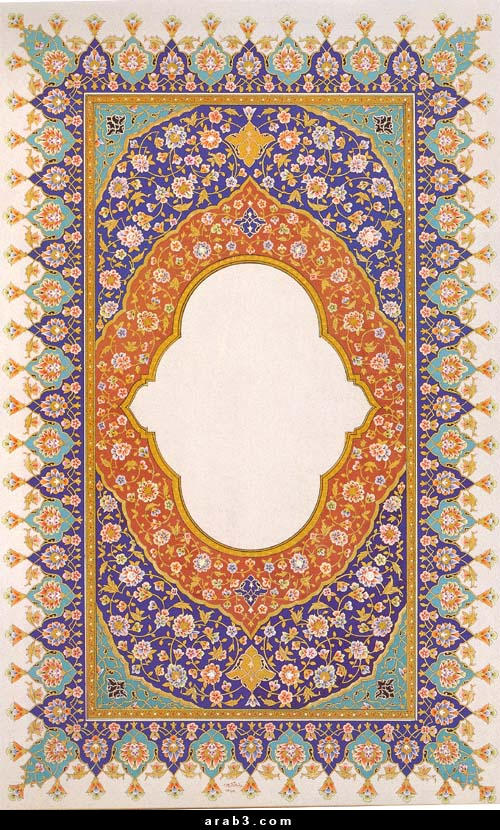 ر، م، ض
م، ض، ي
ر، م، ق
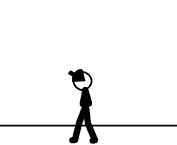 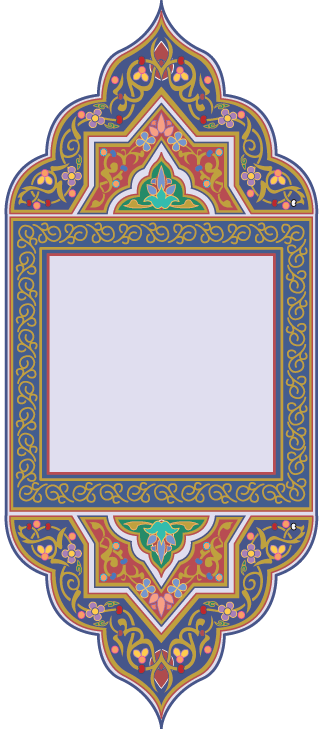 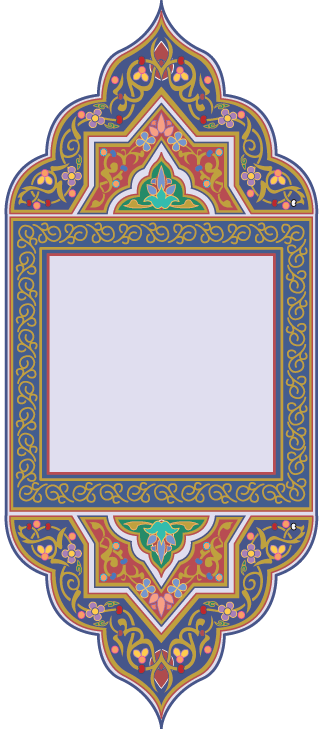 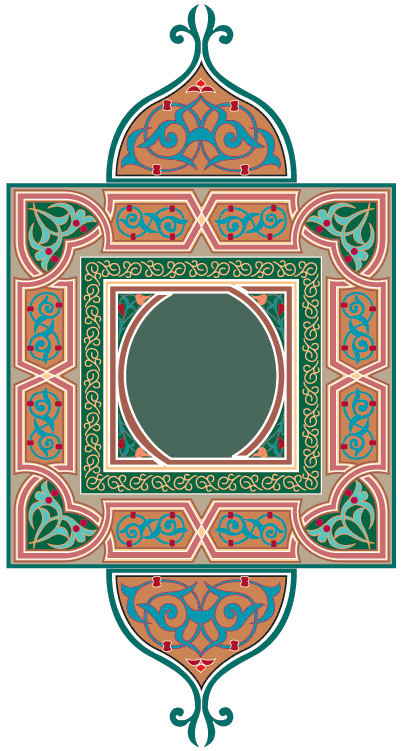 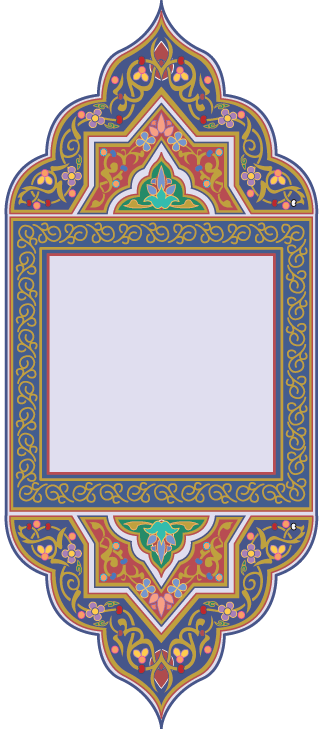 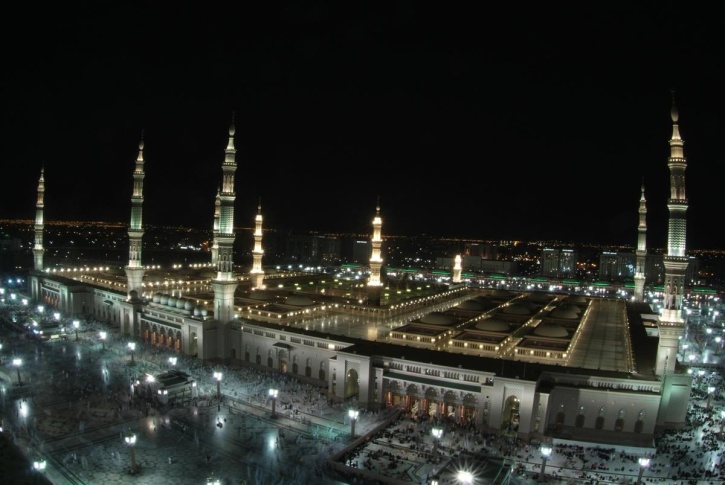 معلومة: شرع الله الصوم في المدينة المنورة، في العام الثاني للهجرة، النبوية.
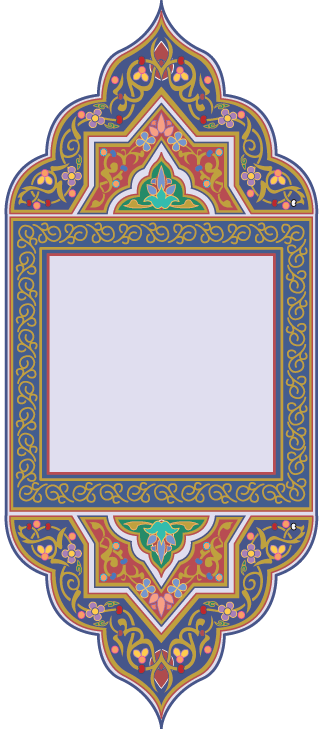 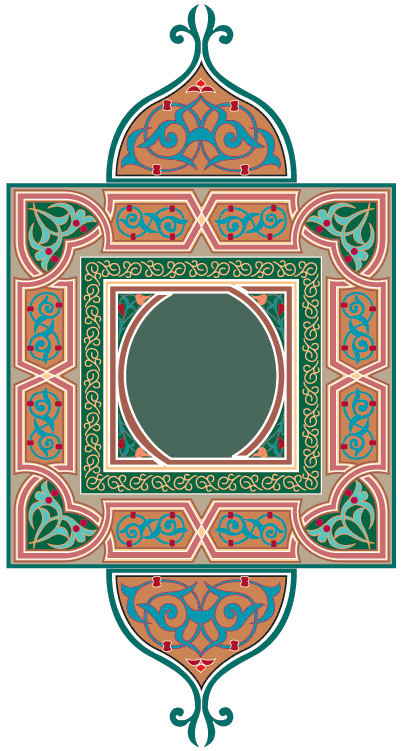 تخيل لو أنَّ الله قد أمر الرسول بفرض الصوم قبل هجرته إلى المدينة، ماذا كان سيحدث؟!
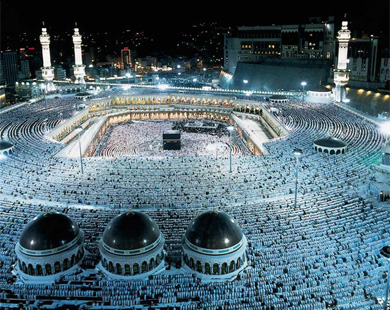 نقارن بين التاريخ الهجري والتاريخ الميلاديونجد أوجه الاختلاف بينهما.
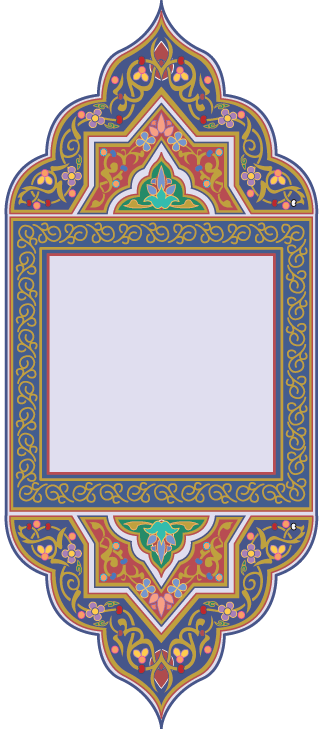 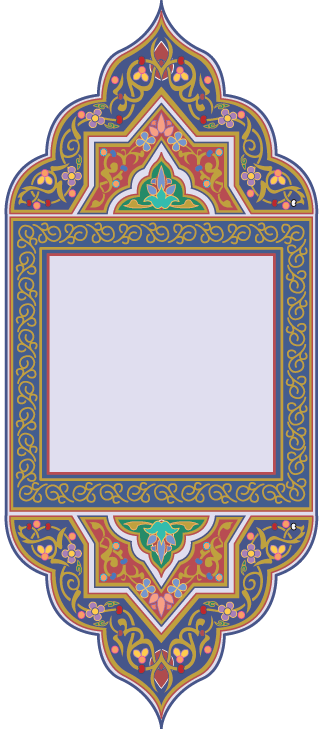 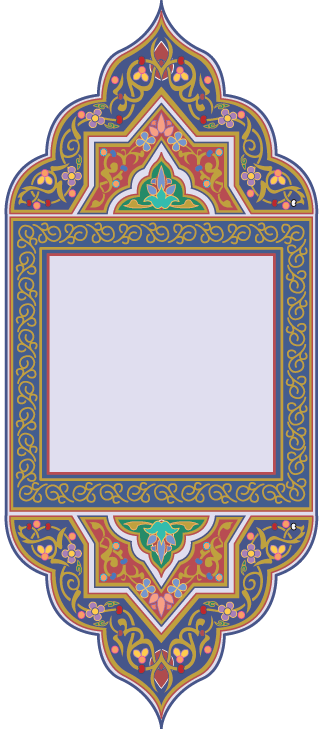 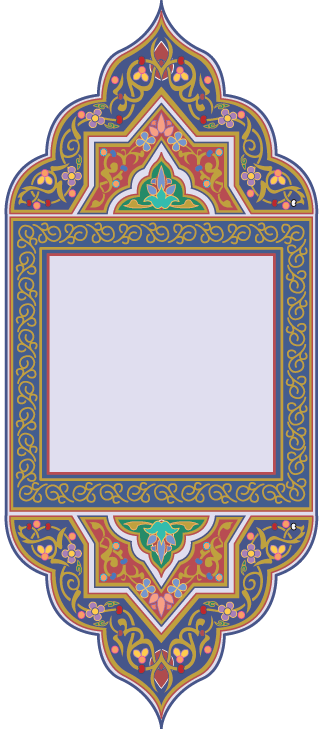 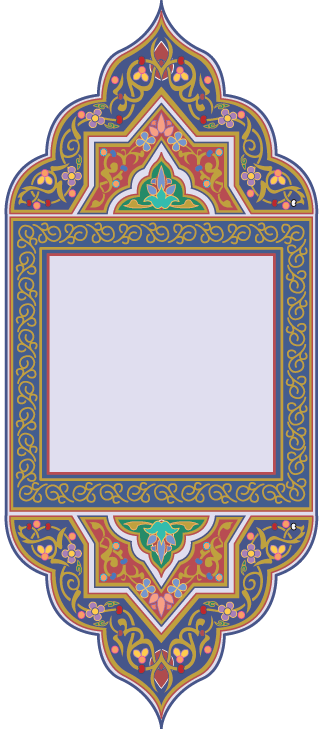 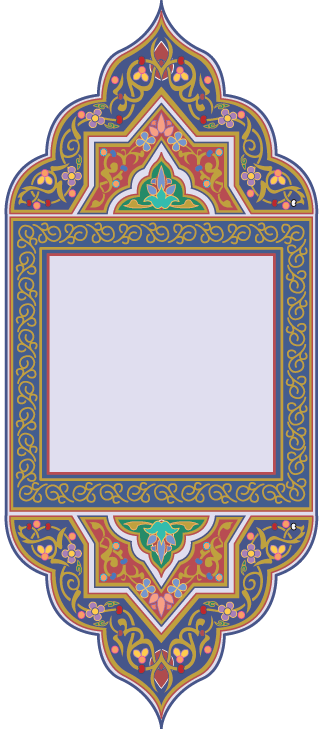 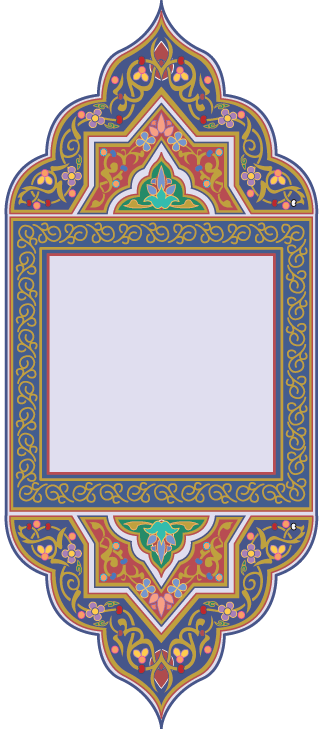 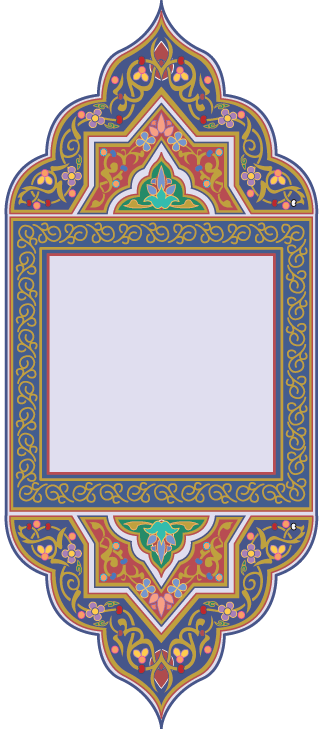 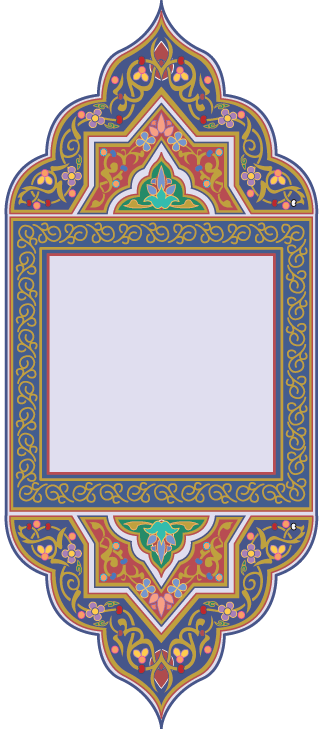 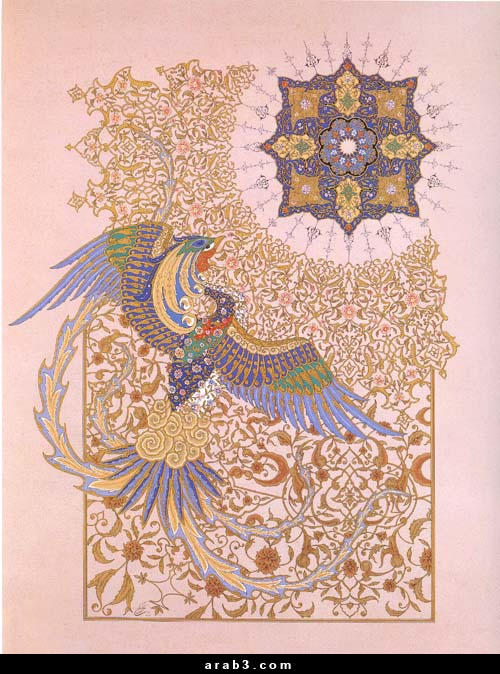 كيف يؤثر التاريخ الميلادي، على ثبات موقع شهر رمضان من أشهر السنة الميلاديّة؟
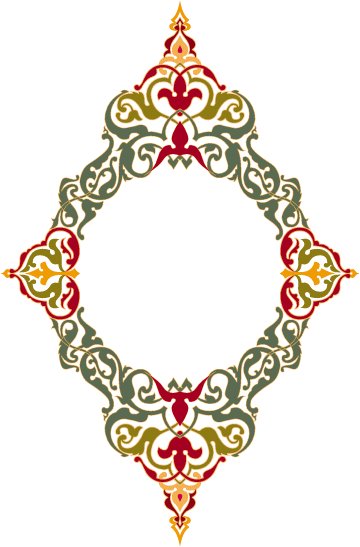 ما هو اللفظ الذي دل على وجوب أداء 
الصوم؟
”يَا أَيُّهَا الَّذِينَ آمَنُواْ كُتِبَ عَلَيْكُمُ الصِّيَامُ“
” عليكم الصيام“
” كُتِبَ“
” الذين آمنوا“
أكمل بكلمة مناسبة للحصول على تعريف الصوم اصطلاحًا:
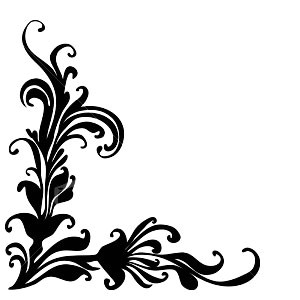 إلى
عن الأكل والشرب من
الشمس مع
الإمساك
غروب
طلوع الفجر
النية
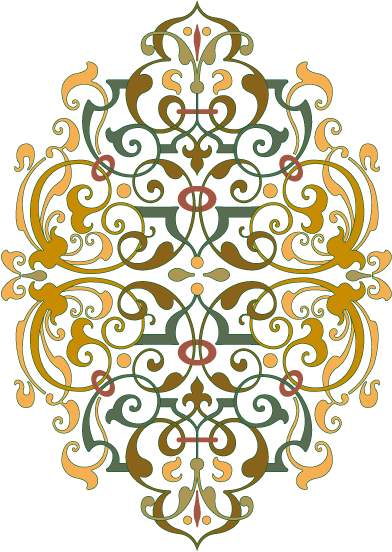 الحكمة من صيام عاشوراء
عن عبد اللَّه بن عباس رضي اللَّه عنهما قال: " قدم رسول اللَّه صلى الله عليه وسلم المدينة فرأى اليهود تصوم يوم عاشوراء، فقال: ما هذا؟ قالوا: هذا يوم صالح، نجّى اللَّه فيه موسى وبني إسرائيل من عدوهم، فصامه، فقال: أنا أحق بموسى منكم فصامه وأمر بصيامه" .
إن علمتَ أنّ الرسول صلى الله عليه وسلم نوى صيام يوم تاسوعاء من العام المقبل ثمّ توفّي صلى الله عليه وسلم، ماذا تستنتج؟
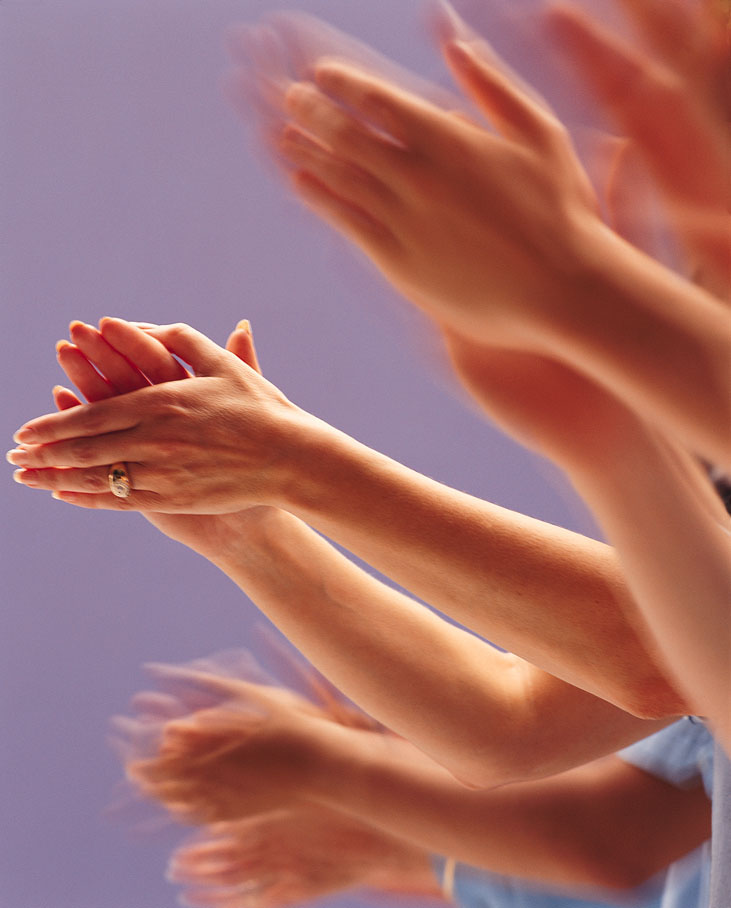 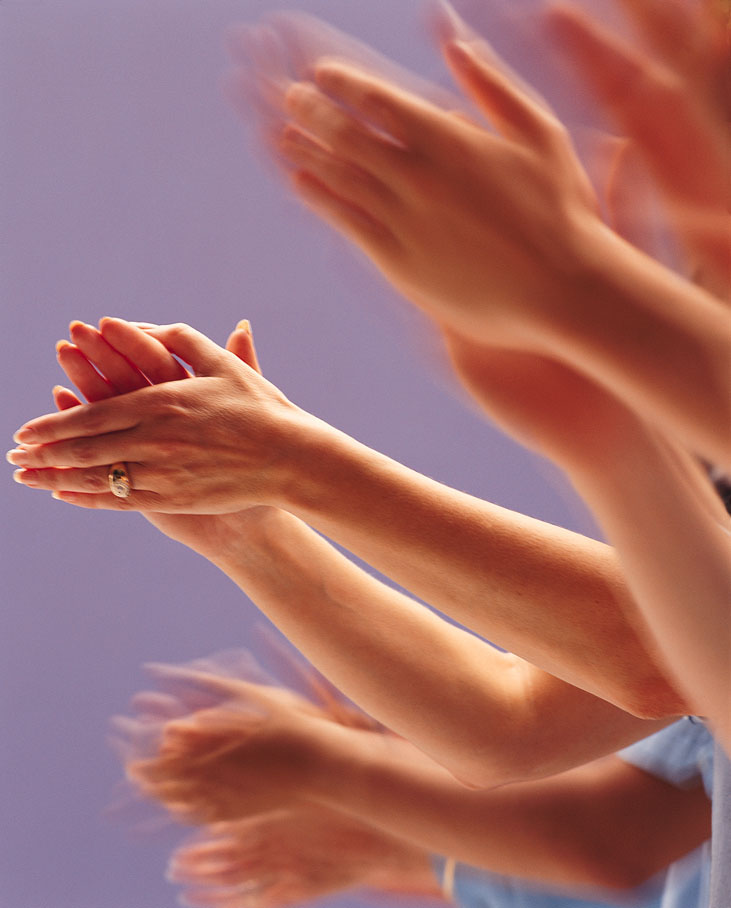 3
2
1
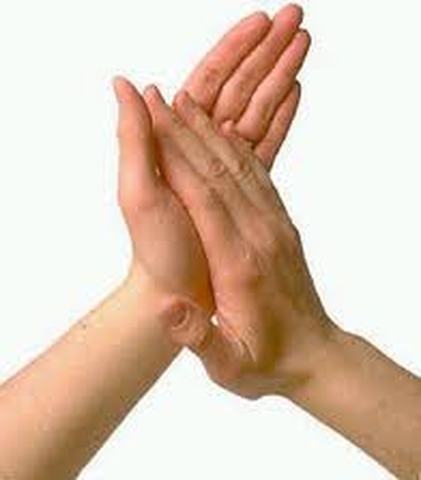 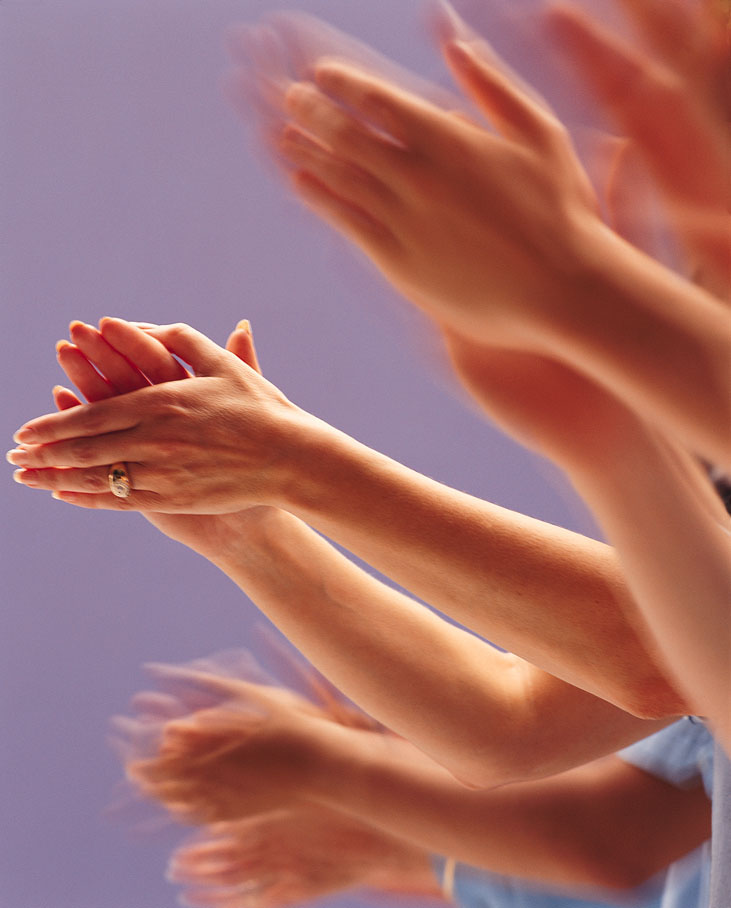 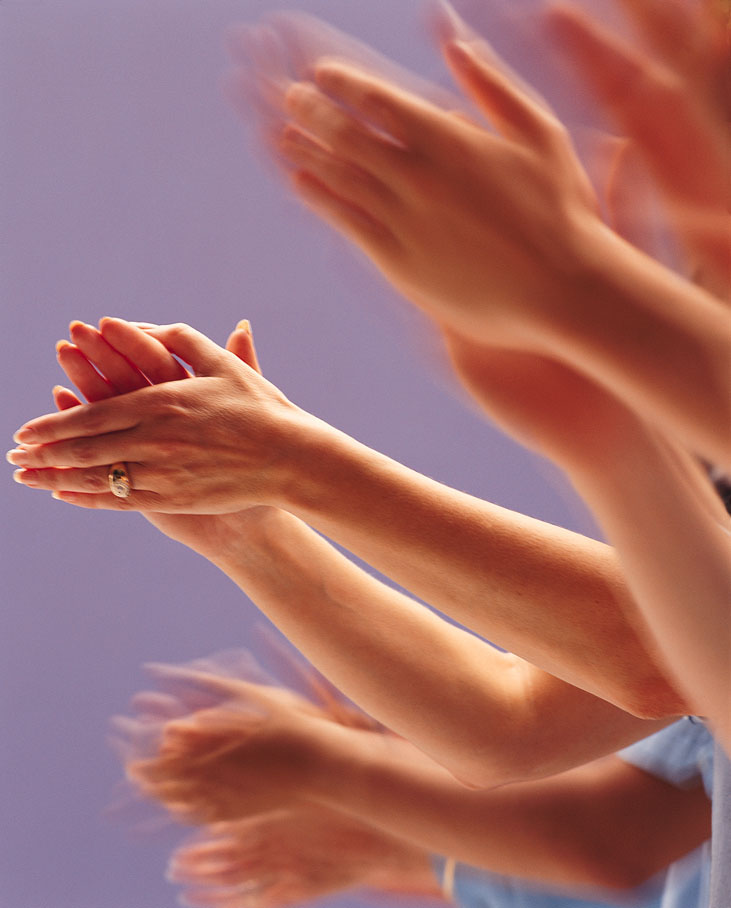 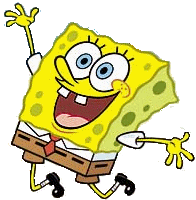 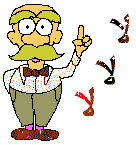 3
2
1
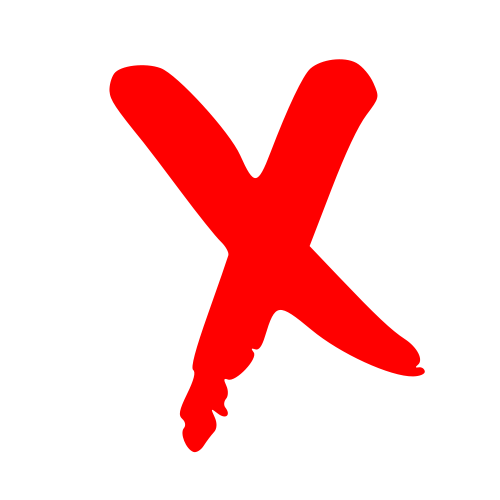